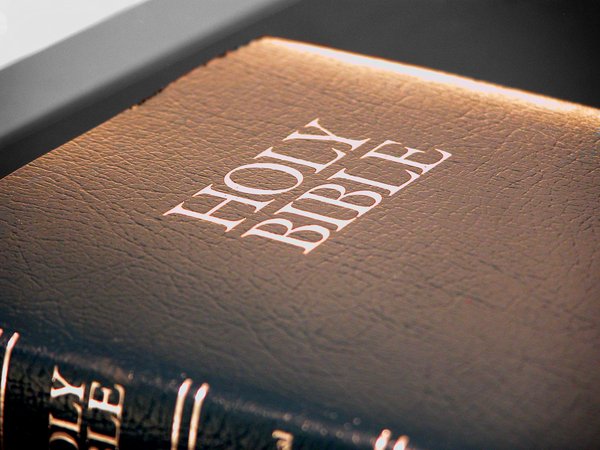 Bibelen som autoritet
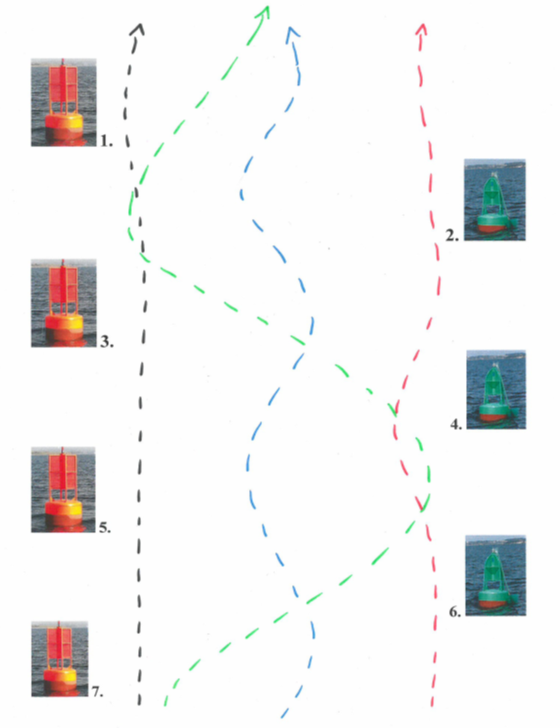 Sejlrenden
Grundlag
§ 2 Skolen bygger sin virksomhed på den kristne tro og overbevisning, at hele Bibelen er Guds inspirerede, fuldt troværdige ord og den absolutte autoritet i alle spørgsmål vedrørende tro, lære og livsførelse, samt Den Danske Folkekirkes evangelisk-lutherske bekendelsesskrifter.
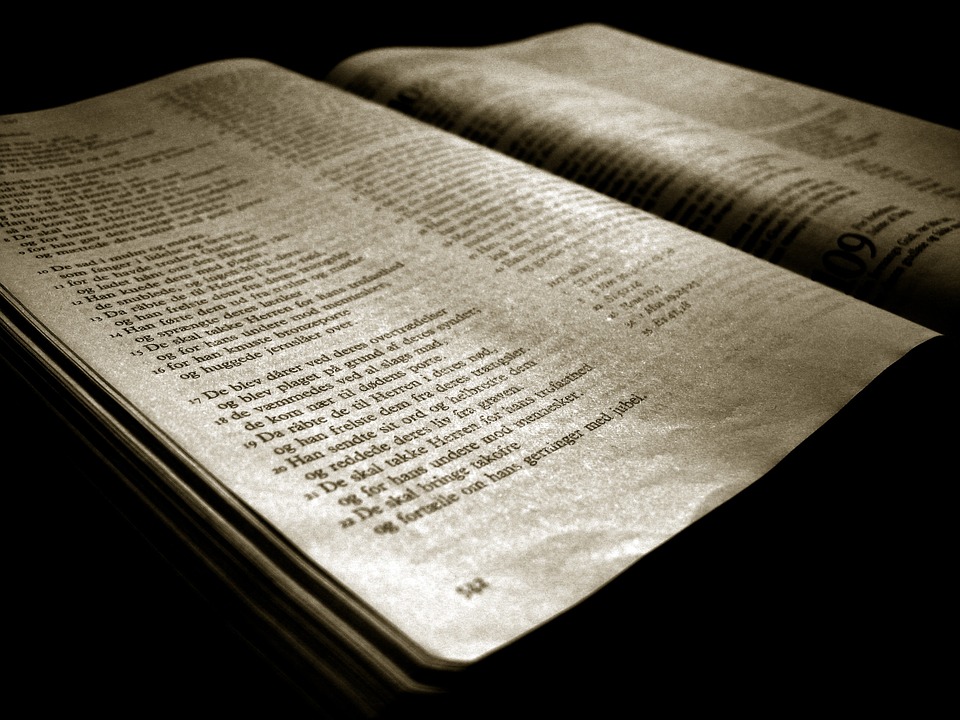 Absolut autoritet
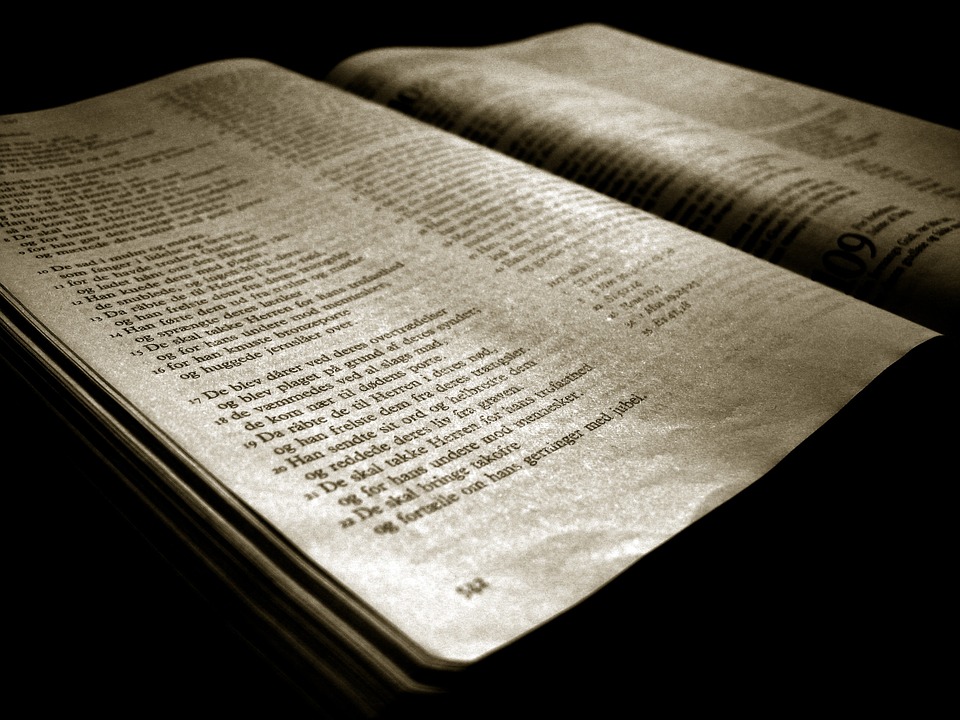 Gruppearbejde
Hvordan kan Bibelen være absolut autoritet, når det gælder:
Tro?
Lære?
Livsførelse?